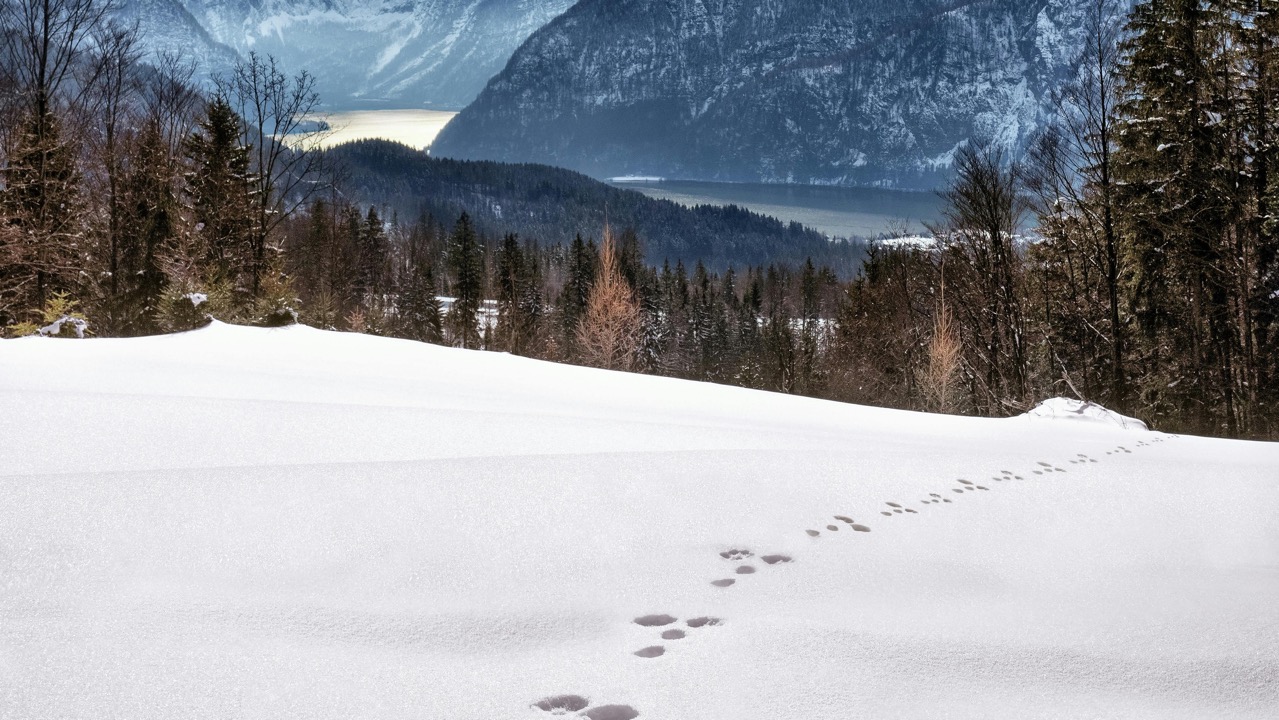 Korleis tyde eit spor?
Oppgåve 1: Spor
Likna sporet de lagde av handavtrykket på nokre av desse spora?
Kva var likt og kva var ulikt (tal på fingre, tær, form, lengde)?
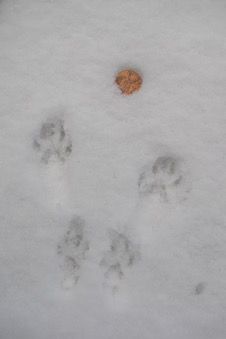 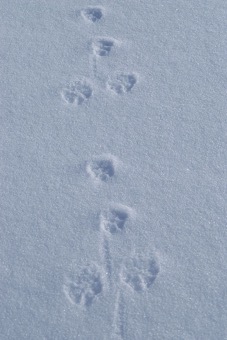 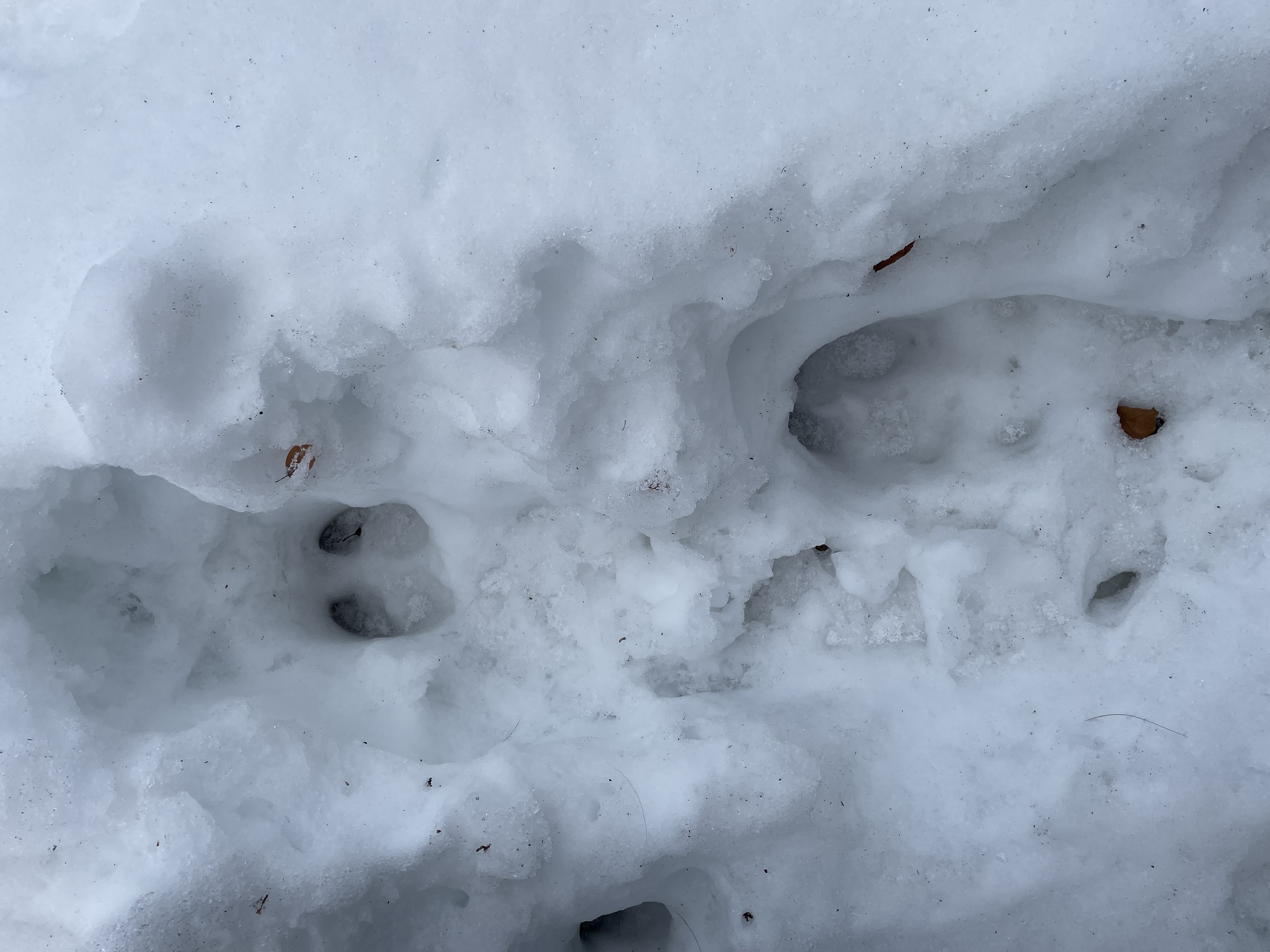 Hare
Lengde 5–10 cm
Ekorn
Lengde 4–6 cm
Elg
Lengde 12–16 cm
[Speaker Notes: Foto av fotavtrykka til hare: Böhringer Friedrich / Wikimedia Commons 
Foto av fotavtrykka til elg: Aud Ragnhild Skår
Foto av fotavtrykka til ekorn: Foto: Jomegat / Wikimedia Commons]
Klauvdyr
Hjortedyr er klauvdyr som har to klauver på kvar fot.
I Noreg har vi fire artar i hjortedyrfamilien: elg, hjort, rådyr og villrein.
Rådyr
Rein
Elg
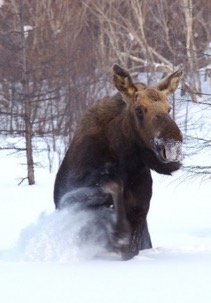 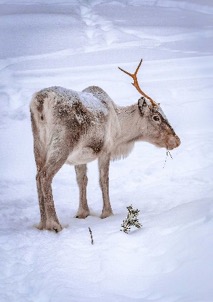 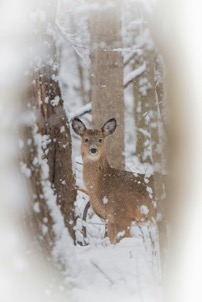 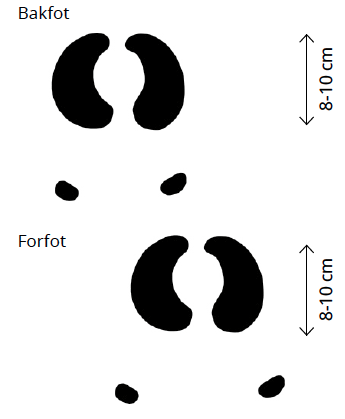 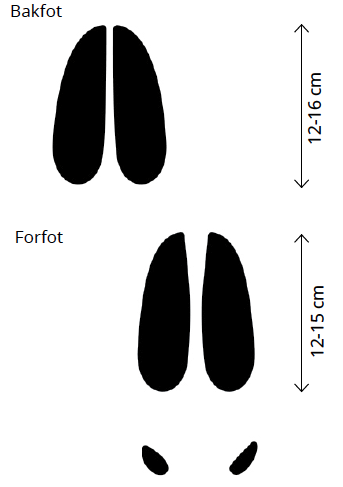 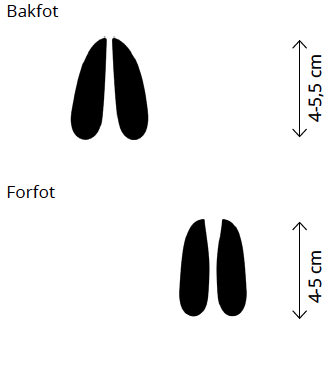 Illustrasjonar: Tove Midtun og Bjørn Hatteng, UiT Norges arktiske universitet
[Speaker Notes: Foto av elg: Наталья Коллегова / pixabay.com
Foto av rådyr: Glenda Thompson / pexels.com
Foto av rein: Francesco Ungaro / pexels.com]
Dyr med potar
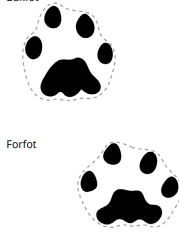 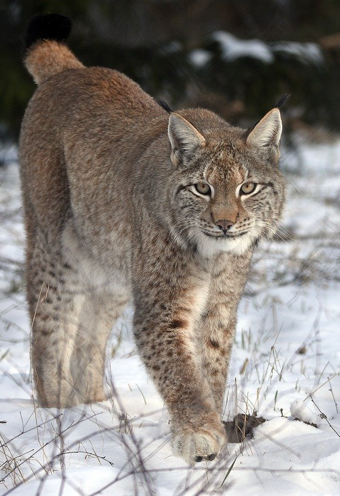 Illustrasjonar: Tove Midtun og Bjørn Hatteng, UiT Norges arktiske universitet
[Speaker Notes: Foto av gaupe: Artur Pawlak / Pixabay]
Smågnagarar
Smågnagarar er dyr med potar som har fire tær på forfoten og fem på bakfoten.
Lemen
Markmus
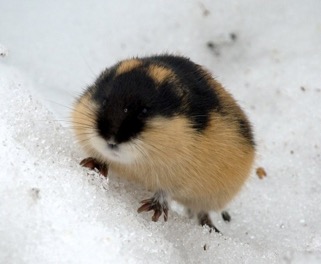 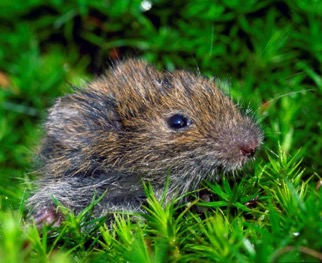 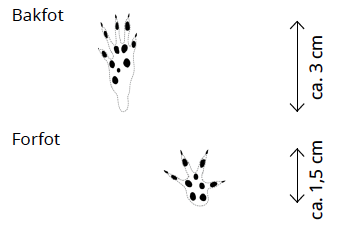 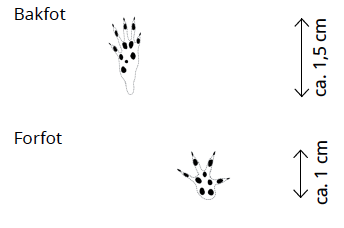 Illustrasjonar: Tove Midtun og Bjørn Hatteng, UiT Norges arktiske universitet
[Speaker Notes: Foto av lemen: kgleditsch / Wikimedia Commons
Foto av markmus: Fer boei / Wikimedia Commons]
Spissmus
Spissmus er dyr med potar som har fem tær på både fram- og bakføter.
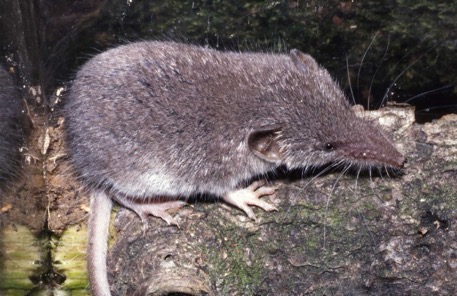 Visste du at spissmusene ikkje er i slekt med musene, men med piggsvinet!
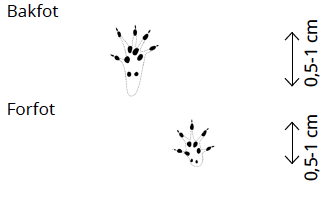 Illustrasjonar: Tove Midtun og Bjørn Hatteng, UiT Norges arktiske universitet
[Speaker Notes: Foto av spissmus: Simon Tonge / Wikimedia Commons]
Eksempel på andre dyr med potar
Fjellrev
Hare
Ekorn
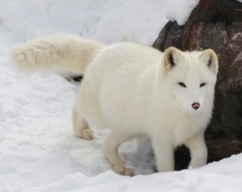 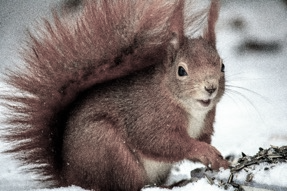 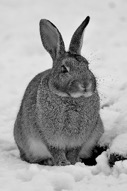 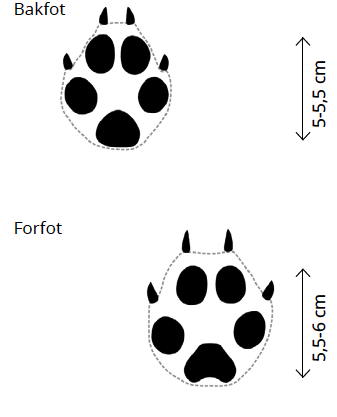 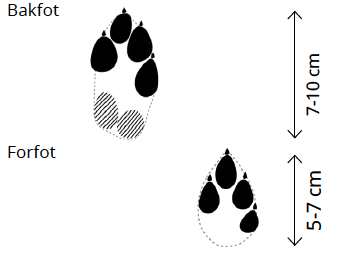 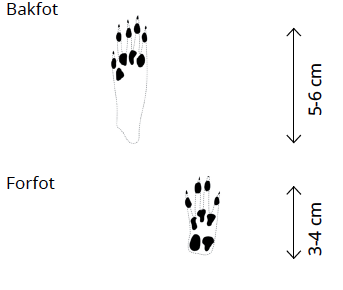 Visste du at haren kan hoppe heile seks meter langt?
Illustrasjonar: Tove Midtun og Bjørn Hatteng, UiT Norges arktiske universitet
[Speaker Notes: Foto av fjellrev: Pixabay
Foto av ekorn: Man Dy / Pexels
Foto av hare: Jiří Mikoláš / Pexels]
Oppgåve 2: Sporløype
Diskuter: 
Kva for nokre av desse sporløypene var mest lik sporløypene de lagde?
Kva var likt og hva var forskjellig?
Vånd
Klatremus
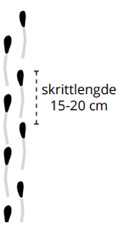 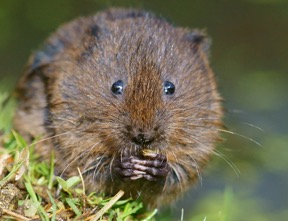 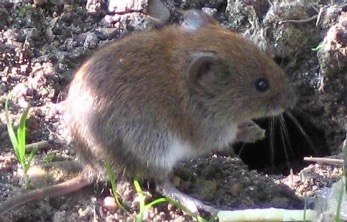 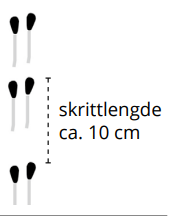 Illustrasjonar: Tove Midtun og Bjørn Hatteng, UiT Norges arktiske universitet
[Speaker Notes: Foto av vånd: Peter Trimming / Wikimedia Commons
Foto av klatremus: Peter Trimming / Wikimedia Commons]
Oppgåve 3: Dyrespor
Bruk feltguiden SPOR, og sjå om de kan finne ut kva dyr de fant spor frå.

Diskuter korleis ulike dyr er tilpassa til å gå på eller i snøen.
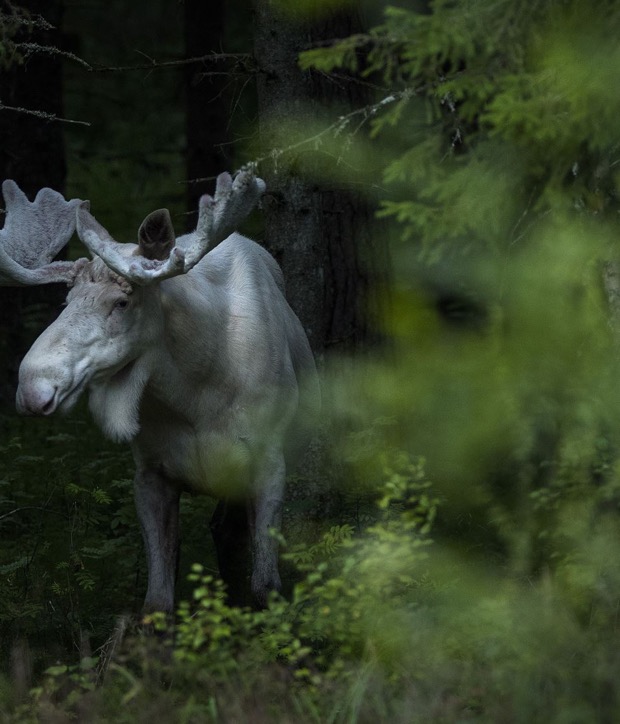 Utfordring: Gå som en elg
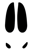 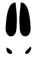 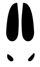 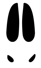 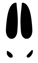 Illustrasjonar : Tove Midtun og Bjørn Hatteng, UiT Norges arktiske universitet
Gå som eit dyr
Vel éin i gruppa som skal gå som eitt av dyra under. Dei andre på gruppa gjettar kva dyr.
Hare
Ekorn
Lemen
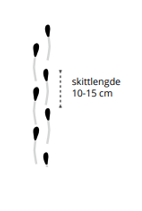 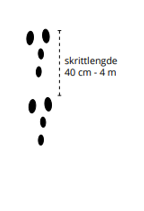 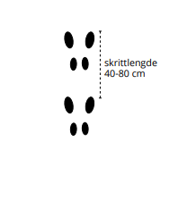 Illustrasjonar: Tove Midtun og Bjørn Hatteng, UiT Norges arktiske universitet